How does the contact centre work?
27/02/23
In case you need to ask for a confirmation of study, apply for a merit scholarship, request enrolment to a higher year, submit a request to repeat a year or interrupt your studies or any kind of requests concerning the study department please use the Contact Centre.
How to find the contact centre in UIS?
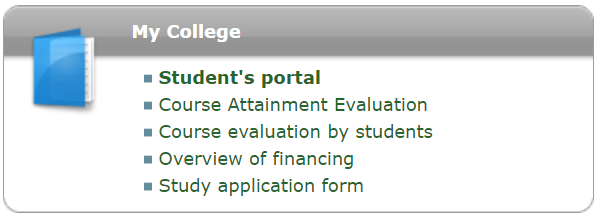 Find the contact centre icon
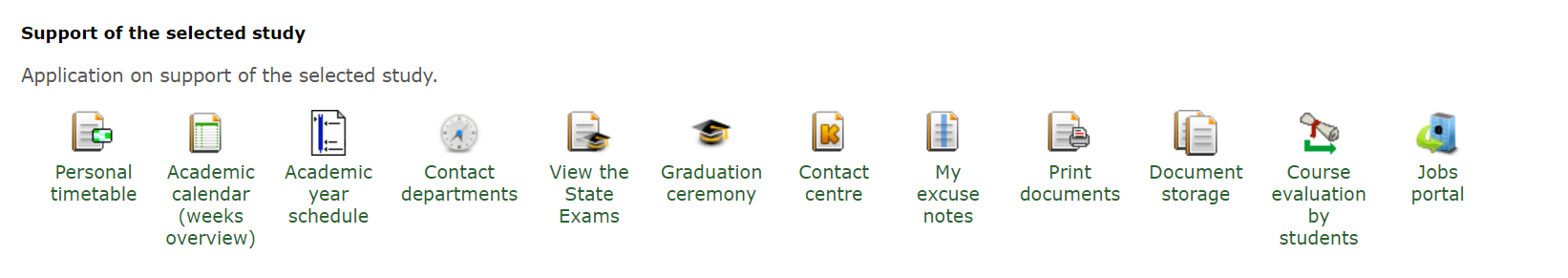 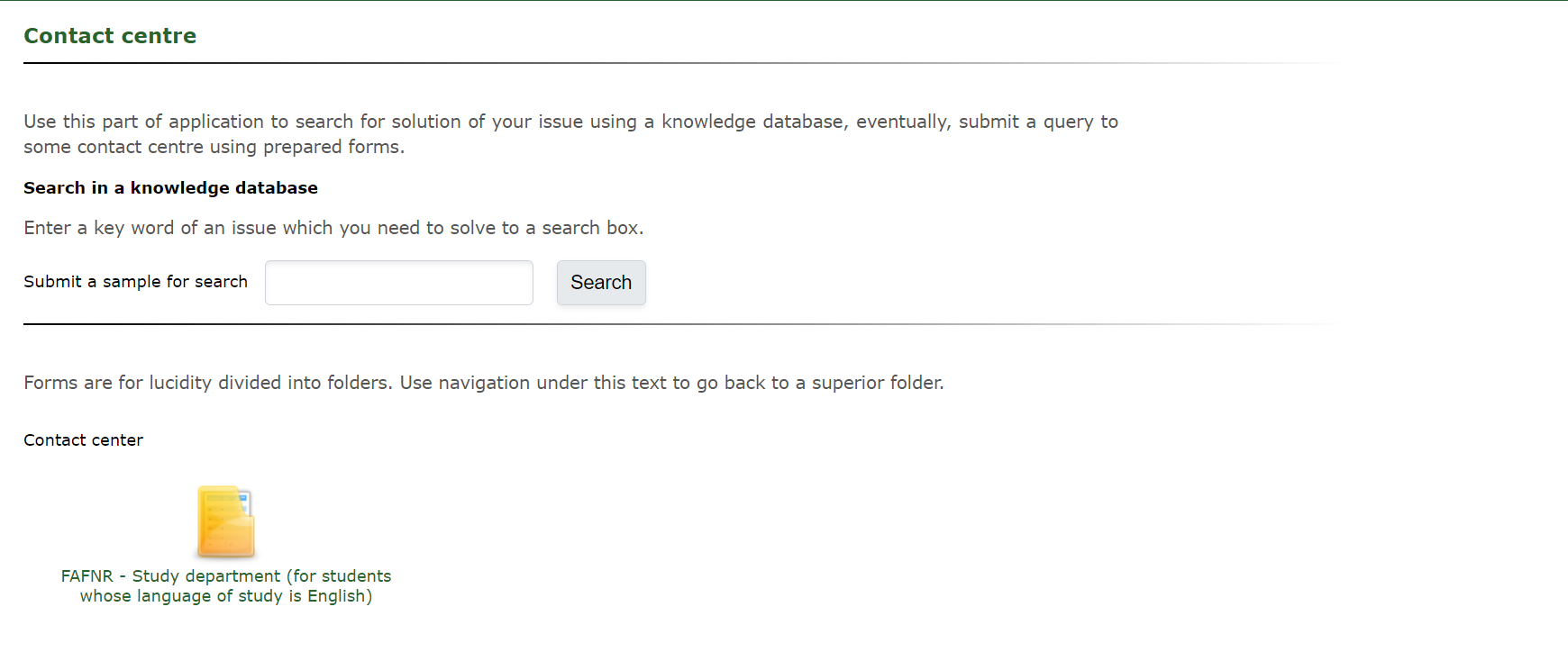 Choose a form that fits your needs
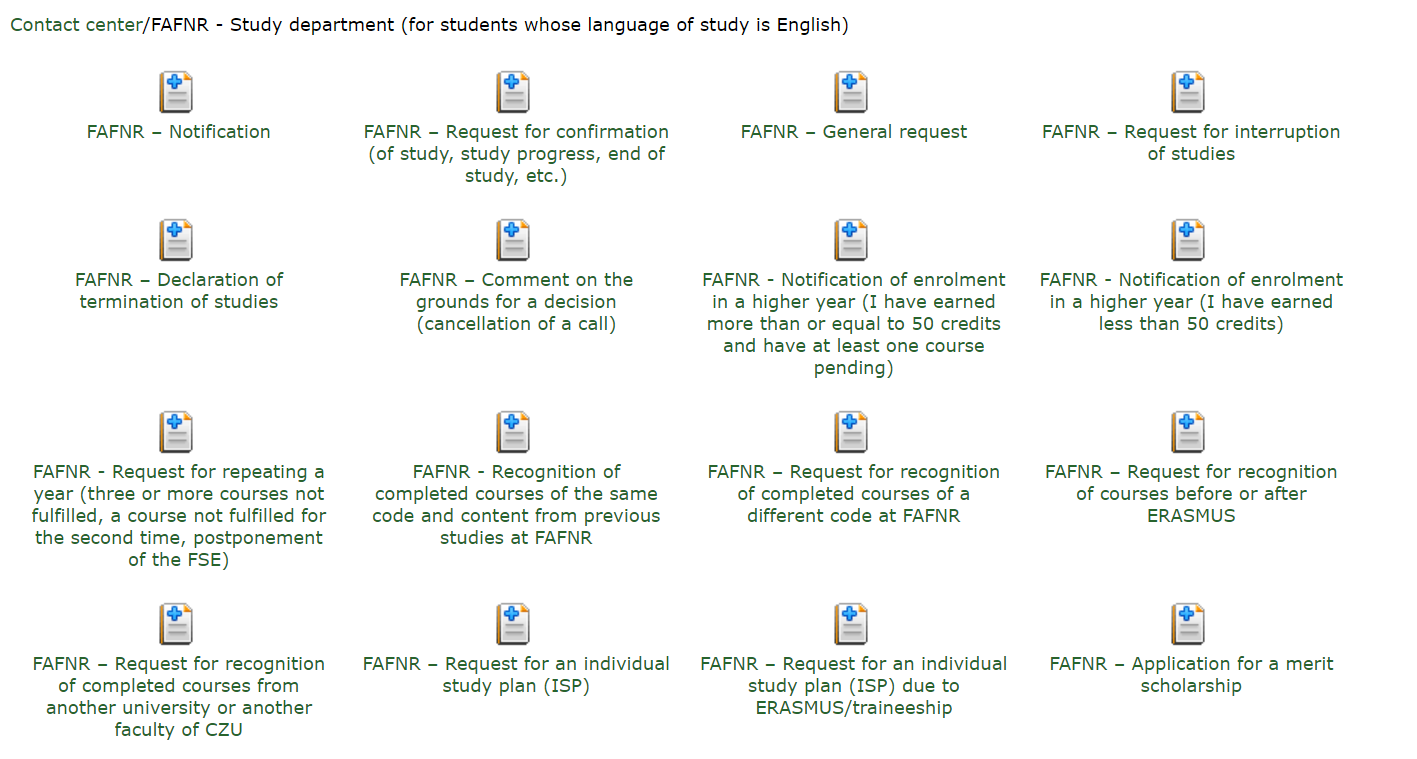 When you open any of the forms, you can find instructions and further details about the particular forms and what you need to fill in.
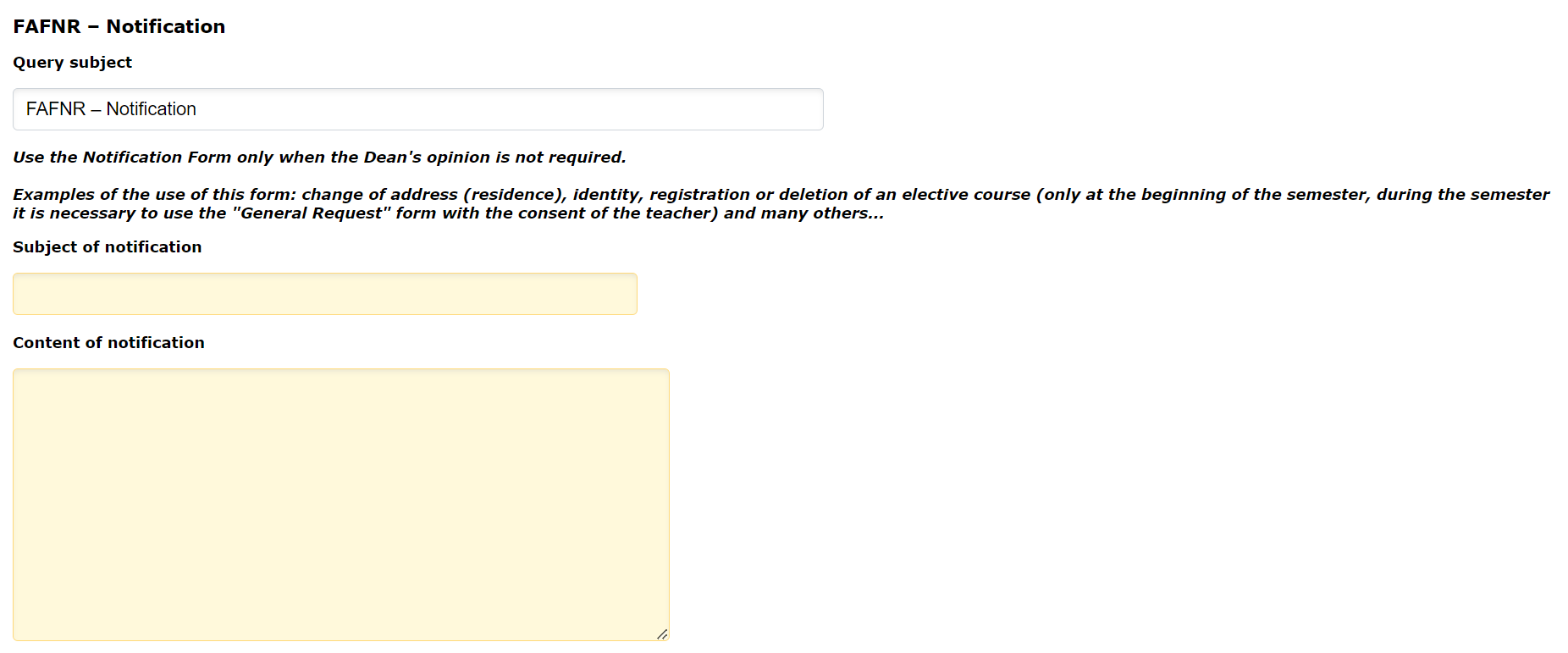 The study department will then check your request and try to solve it as soon as possible. You will be informed via email and UIS about the result.
Anything unclear? Please contact Mgr. Petra Hofmanová (hofmanovap@af.czu.cz)